Selection Structures
Pseudocode - IF Statement
MAIN
   Fahrenheit = 0, Celsius = 0
   PRINT “Enter Celsius temperature: ”
   READ user input
   Celsius = user input
   Fahrenheit = 9.0 / 5.0 * Celsius + 32 
   PRINT Fahrenheit   IF (Fahrenheit > = 90) THEN	PRINT “heat warning”
   ENDIF
END MAIN
Ps
C# Example - if Statement
using System;
class Program
{
   public static void Main(string[] args)
   {
      double celsius = 0.0, fahrenheit = 0.0;
      Console.Write("What is the Celsius temperature? ");
      celsius = Convert.ToDouble(Console.ReadLine());
      fahrenheit = 9.0 / 5.0 * celsius + 32;
      Console.WriteLine("The temperature is " + fahrenheit            + " degrees Fahrenheit");
      if (fahrenheit >= 90)
      {
         Console.WriteLine("It is really hot out there!");
      }
   }
 }
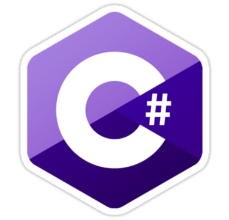 Pseudocode – IF-ELSE Statement
MAIN
  Fahrenheit = 0, Celsius = 0
  PRINT “Enter Celsius temperature: ”
  READ user input
  Celsius = user input
  Fahrenheit = 9.0 / 5.0 * Celsius + 32
  PRINT Fahrenheit  IF (Fahrenheit > = 90) THEN	PRINT “heat warning”
  ELSE
	PRINT “there is no extreme heat”
  ENDIF
END MAIN
Ps
C# Example – if-else(Code Snippet)
double celsius = 0.0, fahrenheit = 0.0;
Console.Write("What is the Celsius temperature? ");
celsius = Convert.ToDouble(Console.ReadLine());
fahrenheit = 9.0 / 5.0 * celsius + 32;
Console.WriteLine("The temperature is " + fahrenheit 
    + " degrees Fahrenheit");

if (fahrenheit >= 90)
{
    Console.WriteLine("It is really hot out there, be careful!");
}
else{
    Console.WriteLine(“There is no extreme heat today.”);
}
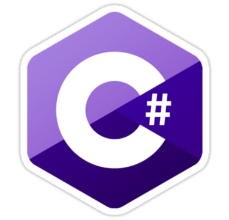 Pseudocode – IF-ELSE-IF
MAIN  Fahrenheit = 0, Celsius = 0
  PRINT “Enter Celsius temperature: ”
  READ user input
  Celsius = user input
  Fahrenheit = 9.0 / 5.0 * Celsius + 32
  PRINT Fahrenheit  IF (Fahrenheit > = 90) THEN	PRINT “heat warning”
  ELSE IF (Fahrenheit >= 80) THEN
	PRINT “it is warm, but there is no extreme heat”
  ELSE IF (Fahrenheit >= 70) THEN
	PRINT “the temperature is pleasant and suggest a picnic” 
  ELSE	PRINT “a suggestion to take a jacket”
  END IFEND MAIN
Ps
C# Example – if-else-if
double celsius = 0.0, fahrenheit = 0.0;
Console.Write("What is the Celsius temperature? ");
celsius = Convert.ToDouble(Console.ReadLine());
fahrenheit = 9.0 / 5.0 * celsius + 32;
Console.WriteLine("The temperature is " + fahrenheit +     "degrees Fahrenheit");

if(fahrenheit >= 90){
	Console.WriteLine(“It is really hot!”);
}
else if (fahrenheit >= 80){
	Console.WriteLine(“It is very warm!”);
}
else if (fahrenheit >= 70){
	Console.WriteLine(“It is very pleasant!”)
}
else {
	Console.WriteLine(“It is cool today”);
}
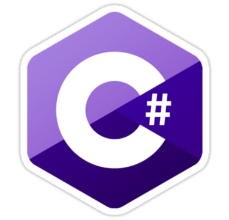 Pseudocode – switch Statement
// Read user input like beforeconditions = compute using Fahrenheit variable / 10 
CASE conditions OF		10	:	PRINT “stay inside”, BREAK	9	:	PRINT “be careful due to heat”, BREAK	8	:	PRINT “it is hot, but not extreme”, BREAK	7	:	PRINT “pack a picnic”, BREAK	DEFAULT	:	PRINT “take a jacket”, BREAK
ENDCASE
Ps
C# switch Example
int conditions = (int)fahrenheit / 10;
Console.WriteLine("It is in the " + conditions + "0's.");

switch (conditions)
{
	case 10:
       	Console.WriteLine("It’s hot!  Stay inside!");
           break;
       case 9:
           Console.WriteLine("It is really hot out there!");
           break;
       case 8:
           Console.WriteLine("It is warm, but no extreme heat!");
           break;
       case 7:
           Console.WriteLine("It is very pleasant today!");
           break;
       default:
           Console.WriteLine("Take a jacket!");
           break;
}
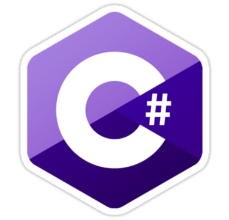